Immigrant Hope
Diane Martinez, Director
diane.martinez@immigranthope.org
Compassionate Love through Church Ministries 
Serving the Immigrant within the confines of the Law

Immigration Law is complicated
We walk alongside the immigrant in finding if there is  
pathway to legal residency.

When all else fails, Jesus remains faithful. 
We believe the HOPE of the gospel is for all people.
Building relationships with our neighbors through immigration and education  services opening up the doors to share the hope of the gospel.
Vision
The Great Commission
As we consider the great commission and making disciples of all nations – we must consider that all nations are now here and each of our churches in each city has an opportunity to disciple those from many nations.  

The Great Commandment 
We were created to love God and to love our neighbor.  Those in our paths are our neighbors, many who are immigrants and people in need that we have been called to love.
Are YOU Willing to Go through Samaria?
Immigrant Hope Centers are non-profit immigration legal center authorized by the Department of  Justice (DOJ) to  provide affordable, reliable immigration legal services.
The legal staff are DOJ accredited representatives trained and certified to provide advice and representation on immigration issues.  
This includes providing confidential consultations and help  individuals 
sort out their immigration status 
determine if they have any eligibility for  an immigration benefits, 
explain their situation in detail and, 
Assist in completion of their immigration applications if they have an available option 

Note: Full accredited representative and lawyers can represent people in Immigration Court
Immigration Services
Citizenship Comparison
US Citizenship			Eternal Citizenship
5 to 20 year process		Immediate upon 						Inviting Christ in your life
High cost for many		Jesus paid the Cost for us
Barriers make ineligible	Forgiveness –Past sins 						not a barrier 
Can be revoked		Eternal - Forever
Would an Immigration center make sense for your Church?
What Has God Done through Immigrant Hope?
Other Ways to Engage with our Immigrant Neighbors
The God Who Sees by Karen Gonzalez

Christian at the Border by Daniel Carroll

Welcoming the Stranger by Matthew Soerens and Jenny Yang

Generous Justice by Tim Keller 

You Welcomed Me: Loving Refugees and Immigrants Because God First Loved us by Kent Annan

Love Undocumented: Risking Trust in a Fearful World by Sarah Quezada

We’re called to serve Immigrants by David Platt
https://relevantmagazine.com/current/world/were-called-to-serve-immigrants-regardless-of-their-legal-status/
Resources
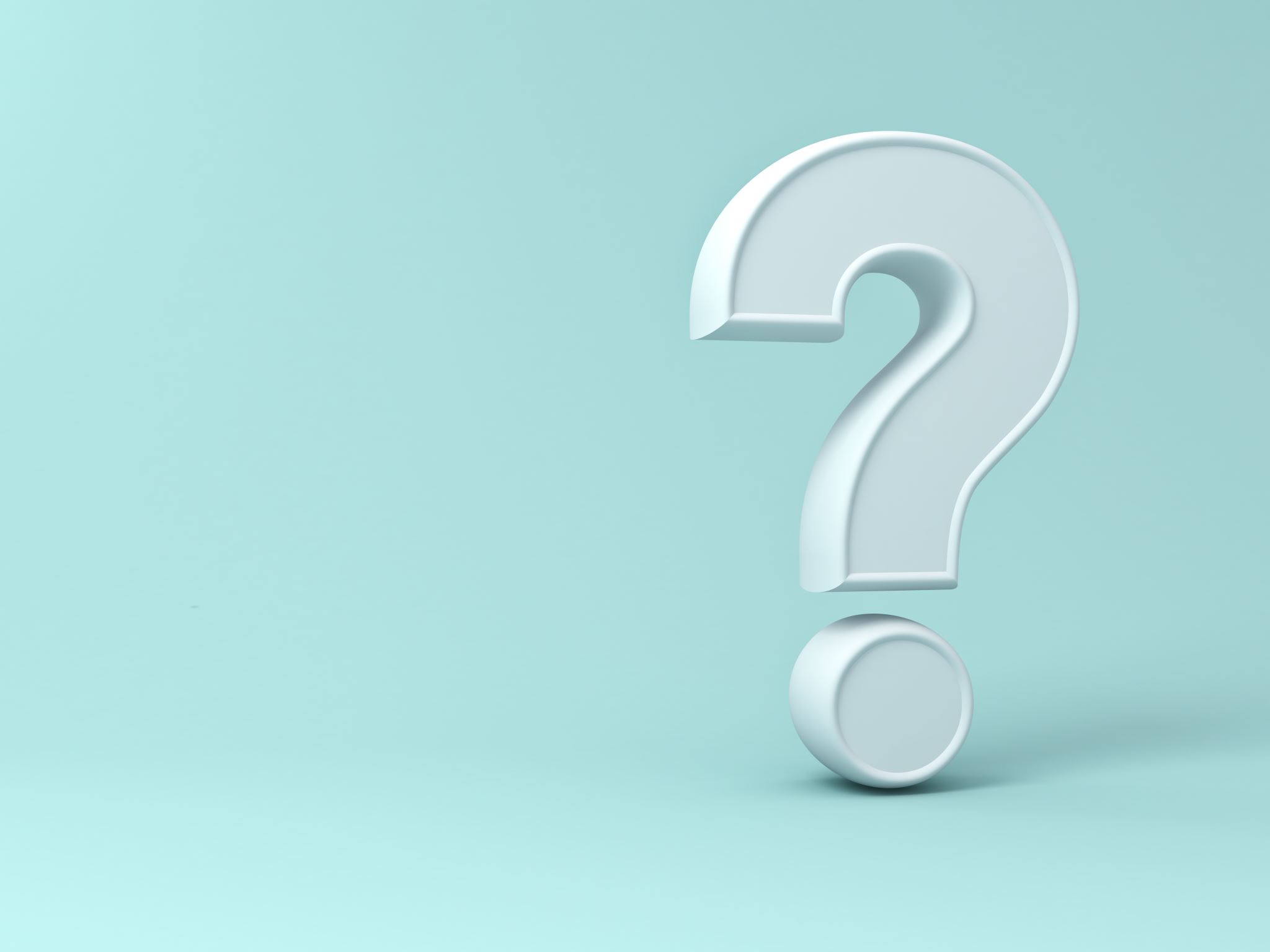 Question and Answers
For More Information:

www.immigranthopesb.org
(805) 963-0166